Методическая разработка:дополнительные карточки к картотекам«Тематические недели в детском саду» «Тематические дни в детском саду» в группе среднего дошкольного возраста
Муниципальное бюджетное дошкольное образовательное учреждение 
«Детский сад №387 г. Челябинска»

                                                                                 Воспитатели: Авдонькина А.О.
                                                                                                    Черниюк О.С.
Более 5 лет наша дошкольная образовательная организация является пилотной площадкой, апробирующей программно-методический комплекс дошкольного образования «Мозаичный ПАРК».
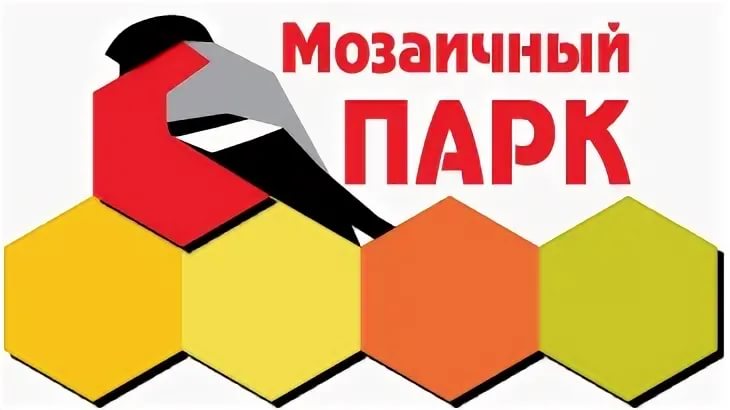 Данная программа предполагает работу в соответствии с календарно-тематическим планированием. За основу берутся пособия «Тематические недели в детском саду» и «Тематические дни в детском саду».
В данных пособиях представлены карточки по 20 темам недели и по 20 тематическим дням.
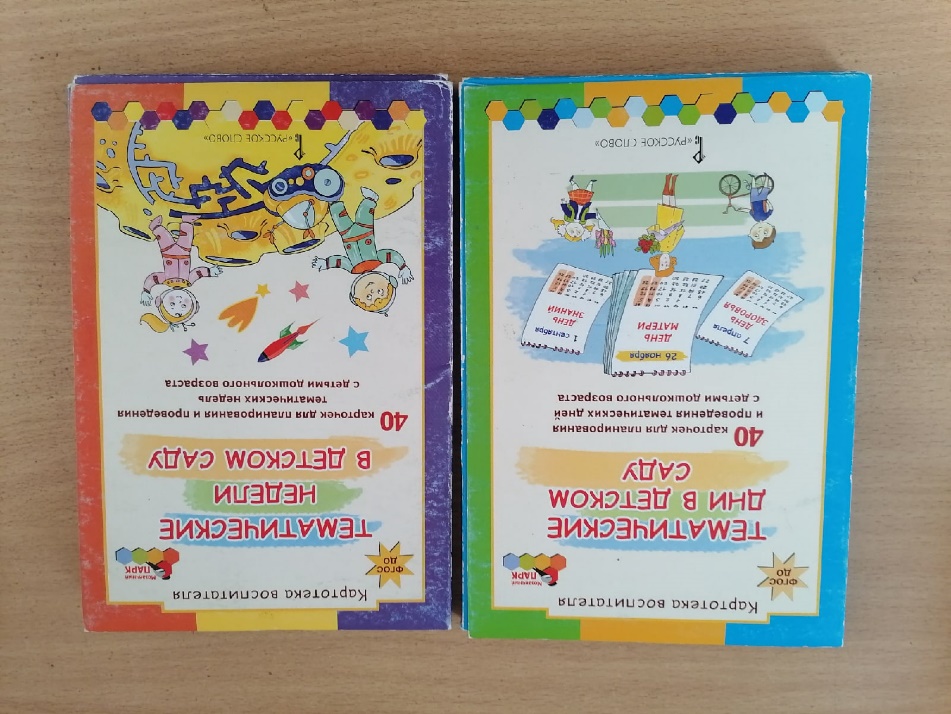 Тематический план недели обозначает основные цели, содержание плана разбито на пять дней.


В плане-схеме обозначены:
*перечень примерных форм организации работы с детьми;
*предложения по оснащению развивающей среды в группе;
*формы взаимодействия с родителями воспитанников;
*выделен кульминационный момент;
*материалы для работы с детьми;
*методические подсказки;
*энциклопедический и справочный материал.


План тематического дня включает в себя: 
*основные цели;
*сюрпризный момент тематического дня;
*организационную работу с детьми в первой и второй половине дня;
*методические подсказки воспитателю;
*рассказы для детей по теме.
Педагоги нашего учреждения изучили темы, которые уже представлены в картотеках, их оформление в карточках и решили разработать недостающие темы.

В итоге, у нас получился дополнительный набор карточек  тематических недель и тематических дней.
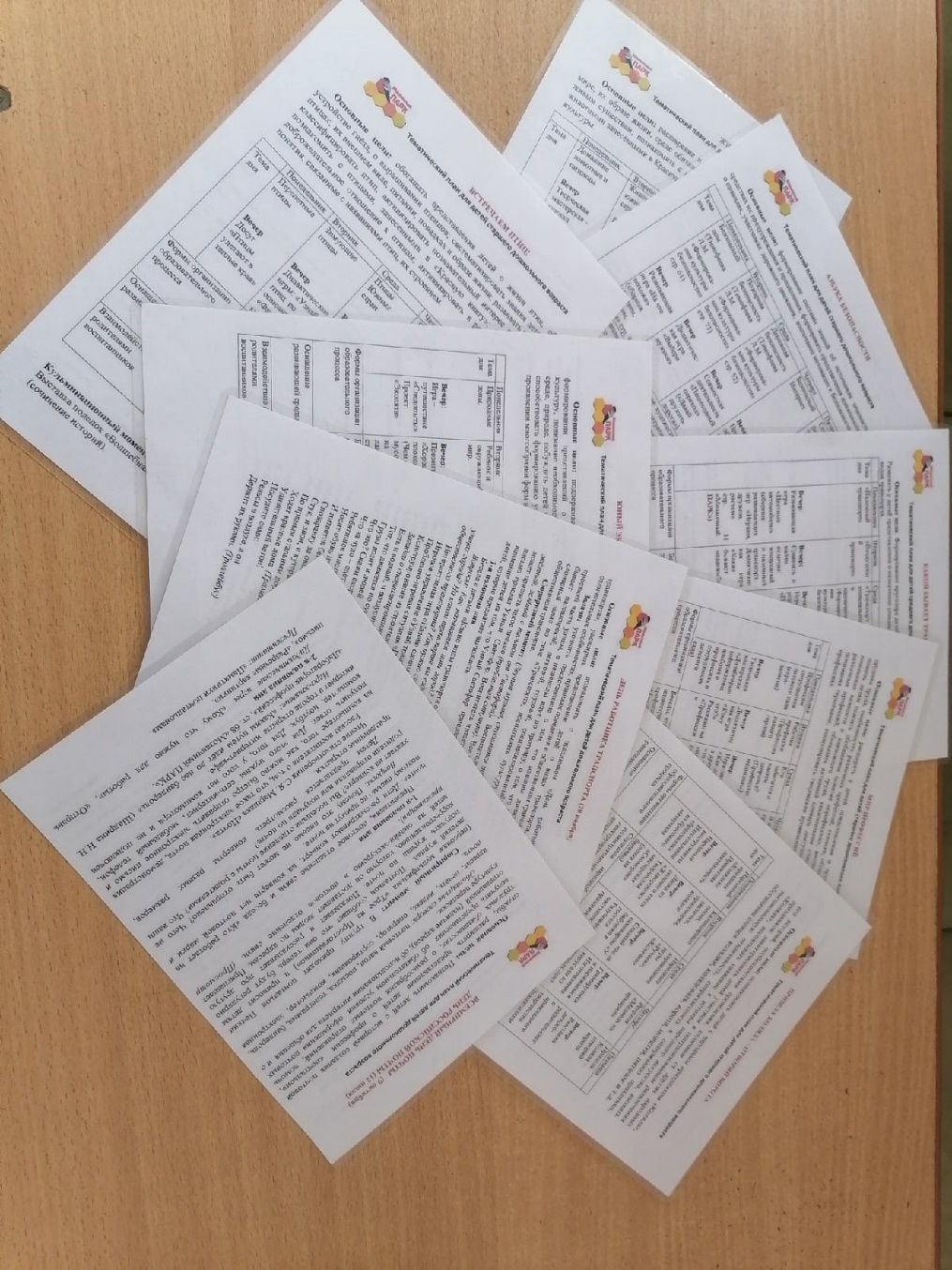 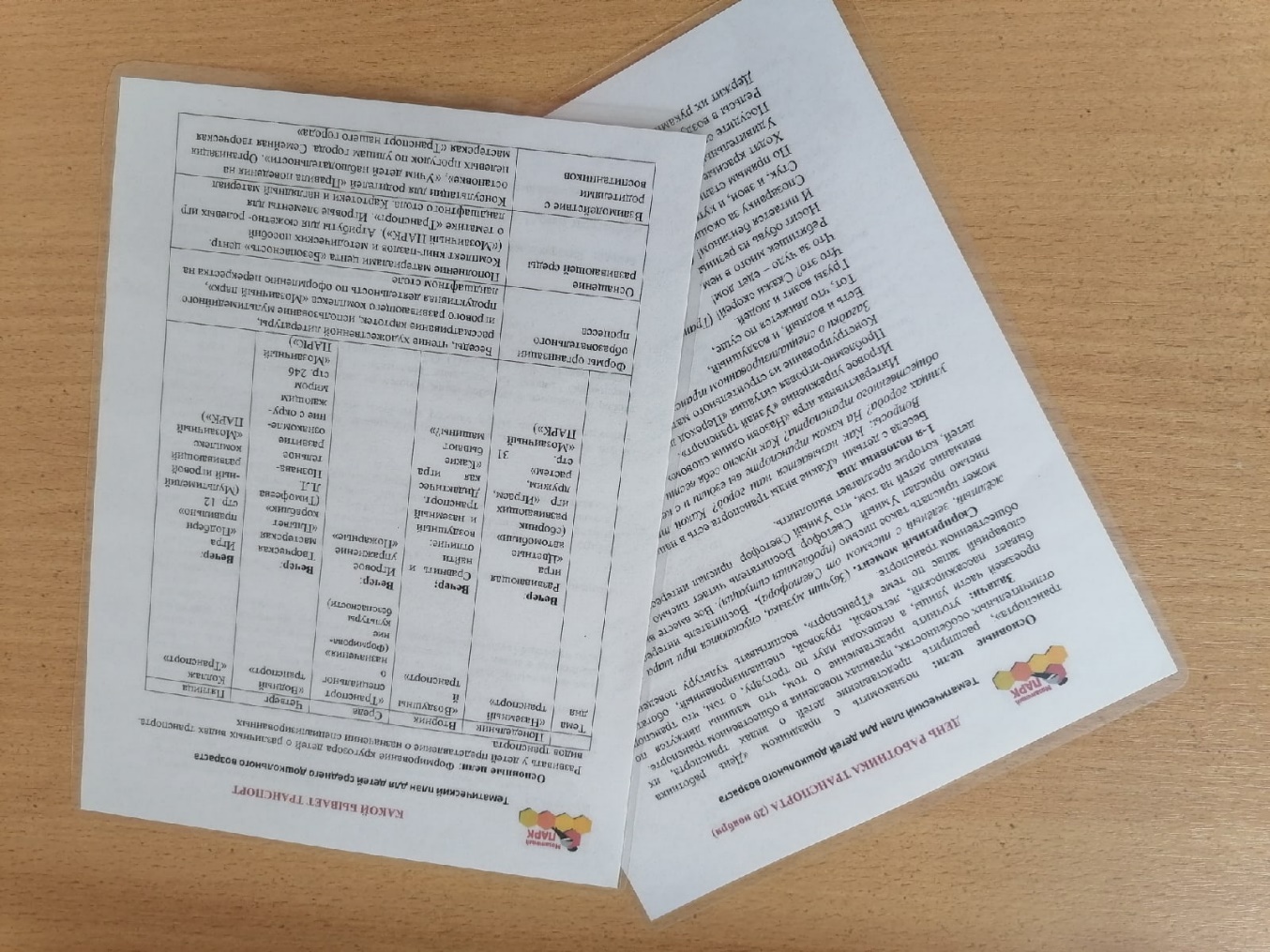 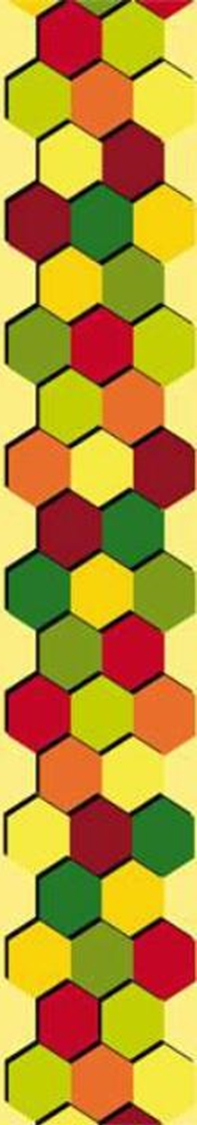 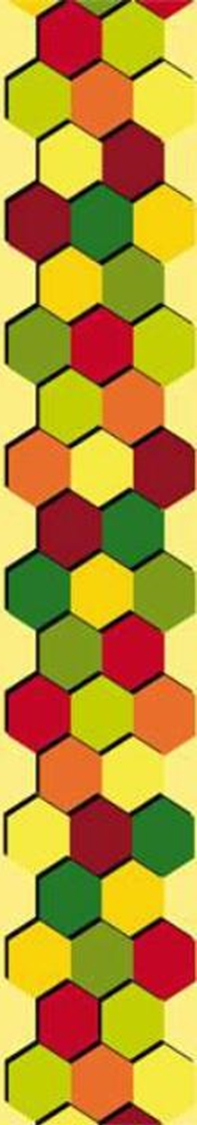 Неделя «Какой бывает транспорт»
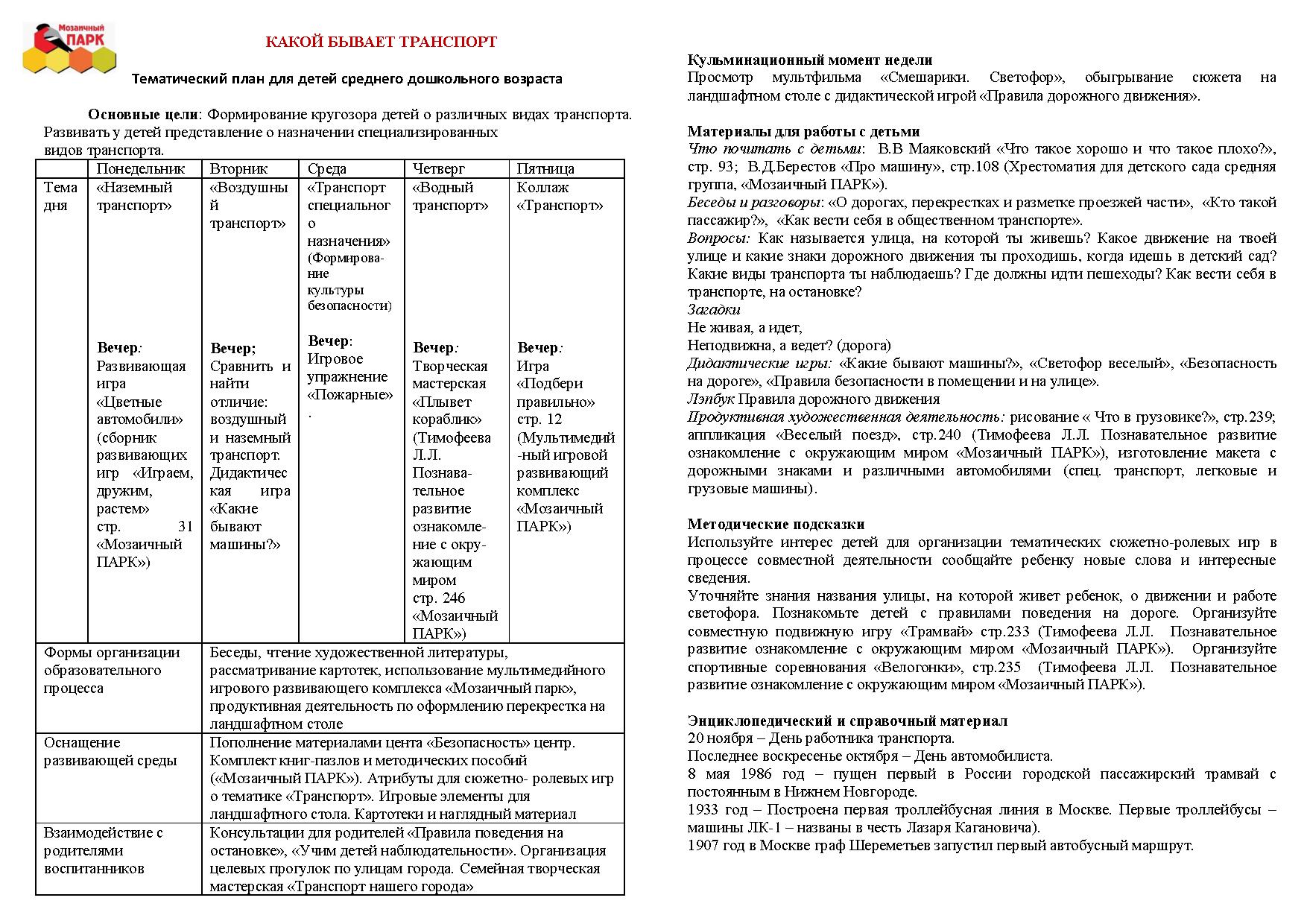 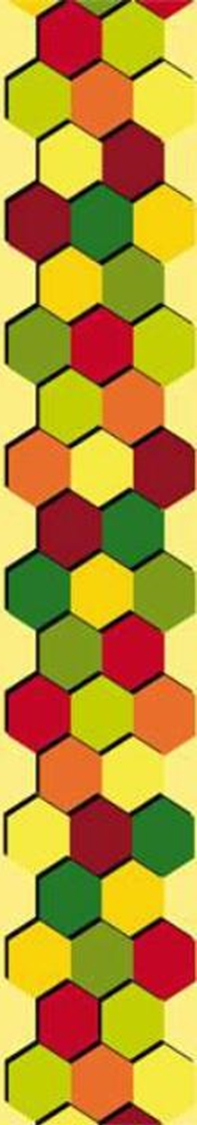 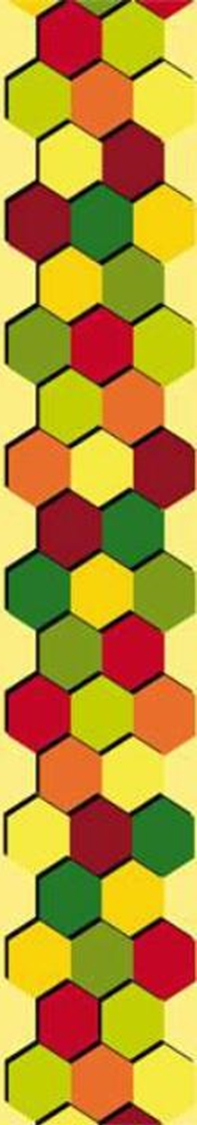 День работника транспорта
В качестве одного из дидактических пособий детям разных возрастных групп предлагаются книжки-игры «Мозаика развития». Это система развивающих книг-пазлов, организующих деятельность детей по разным направлениям развития: социально-коммуникативному, речевому, познавательному, физическому в игровой, занимательной форме с элементами конструирования.
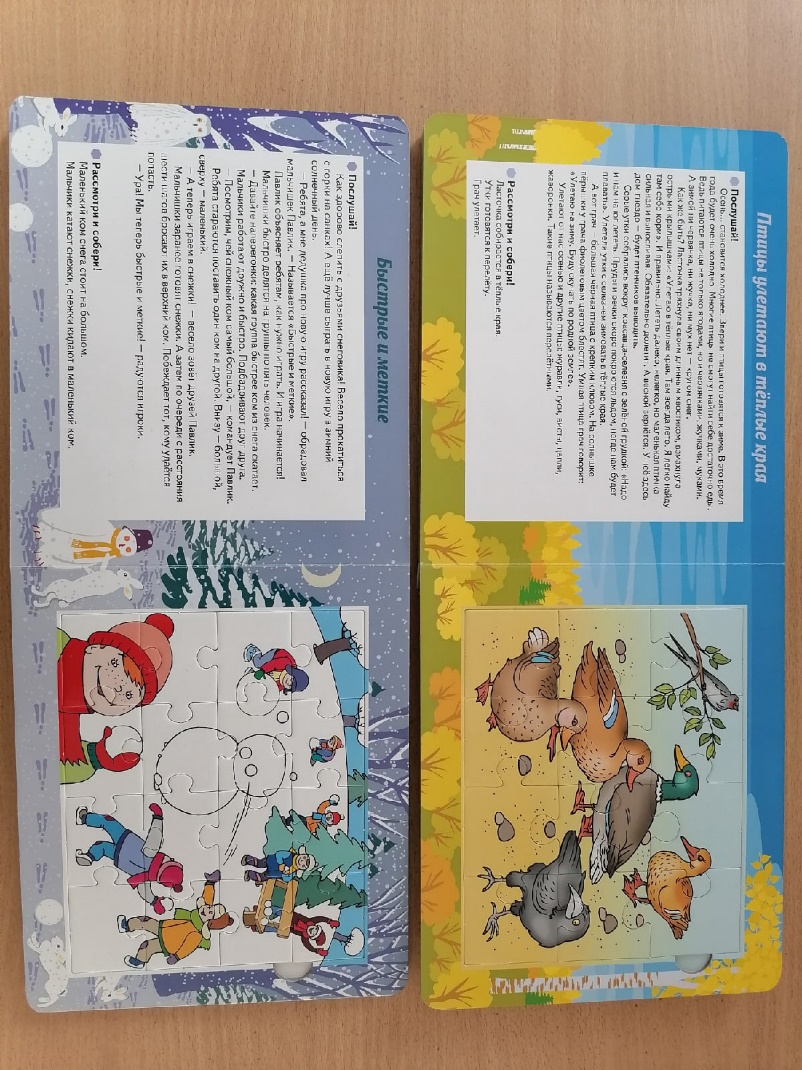 К каждой карточке педагогами были разработаны книги-пазлы в соответствии с тематическими неделями.
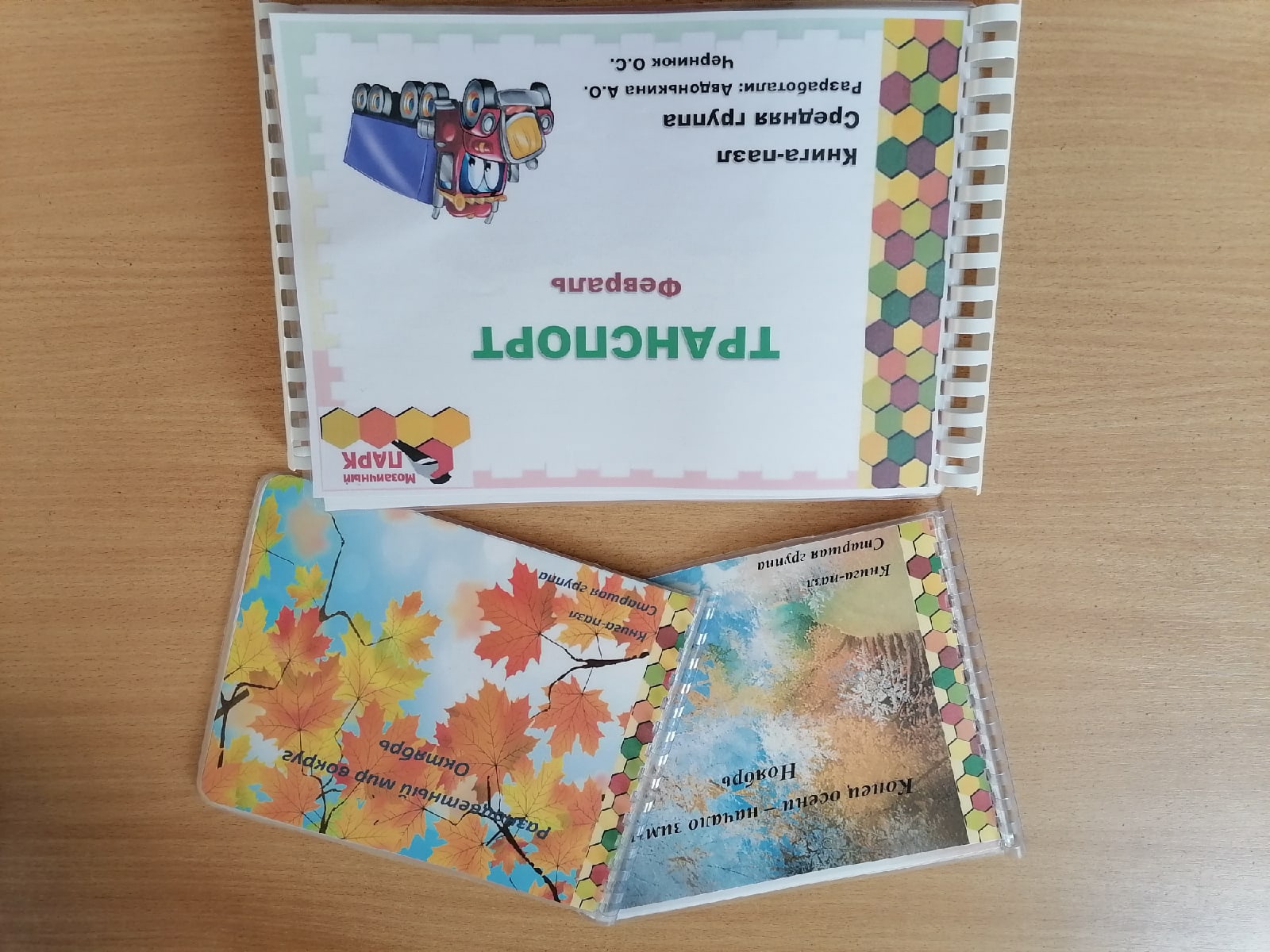 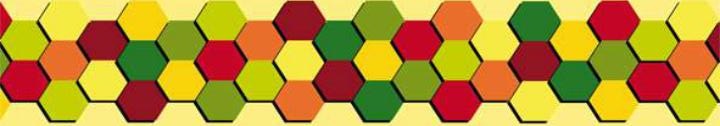 Дидактическое пособие «Книга-пазл» по теме «Транспорт»
для детей среднего дошкольного возраста 

 Данное дидактическое пособие можно использовать для развития речи, мышления, всех видов восприятия, памяти, внимания у детей среднего дошкольного возраста.
Многофункциональность дидактического пособия позволяет использовать его как в совместной деятельности детей и педагога, так и в самостоятельной деятельности детей.
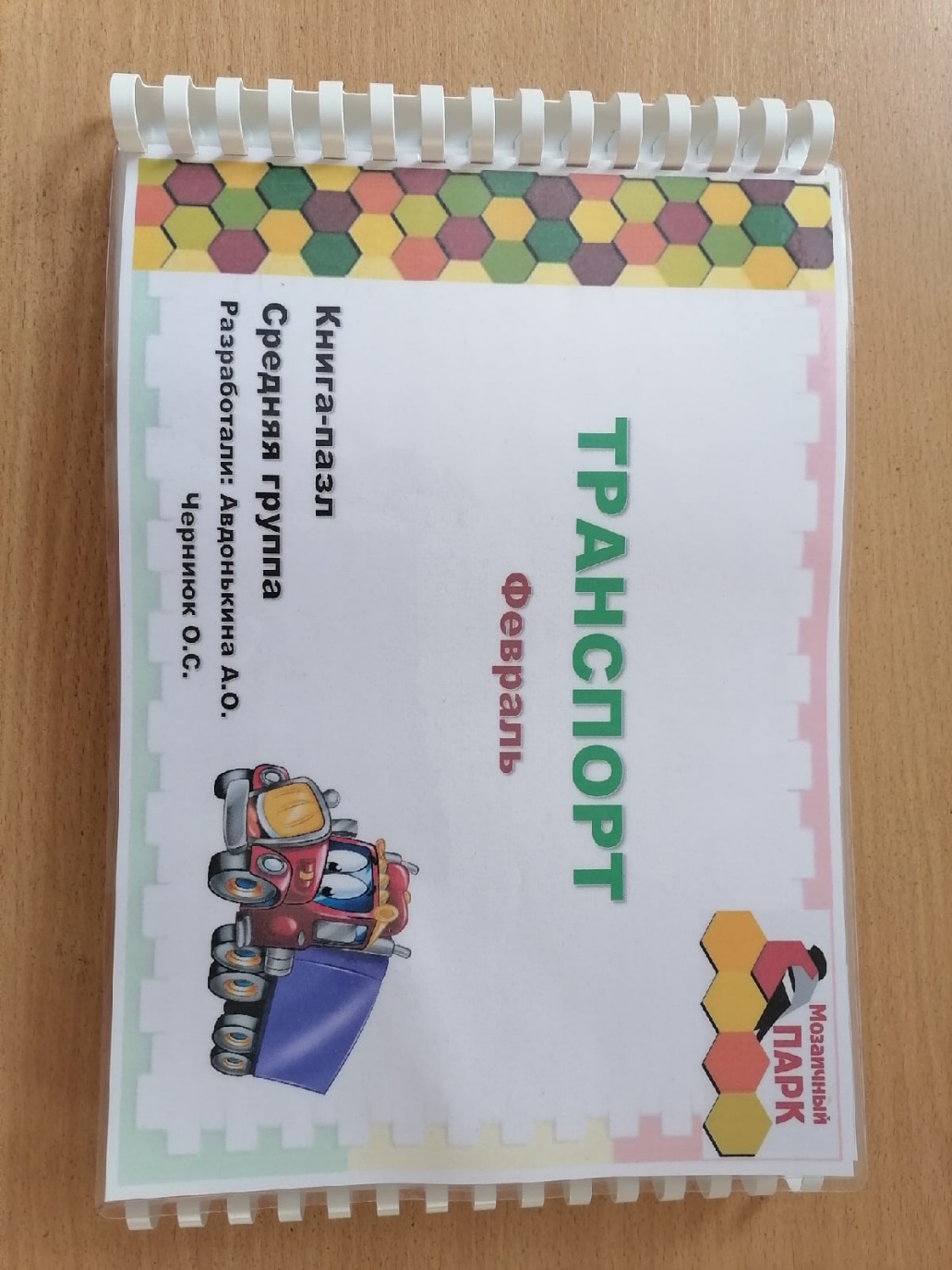 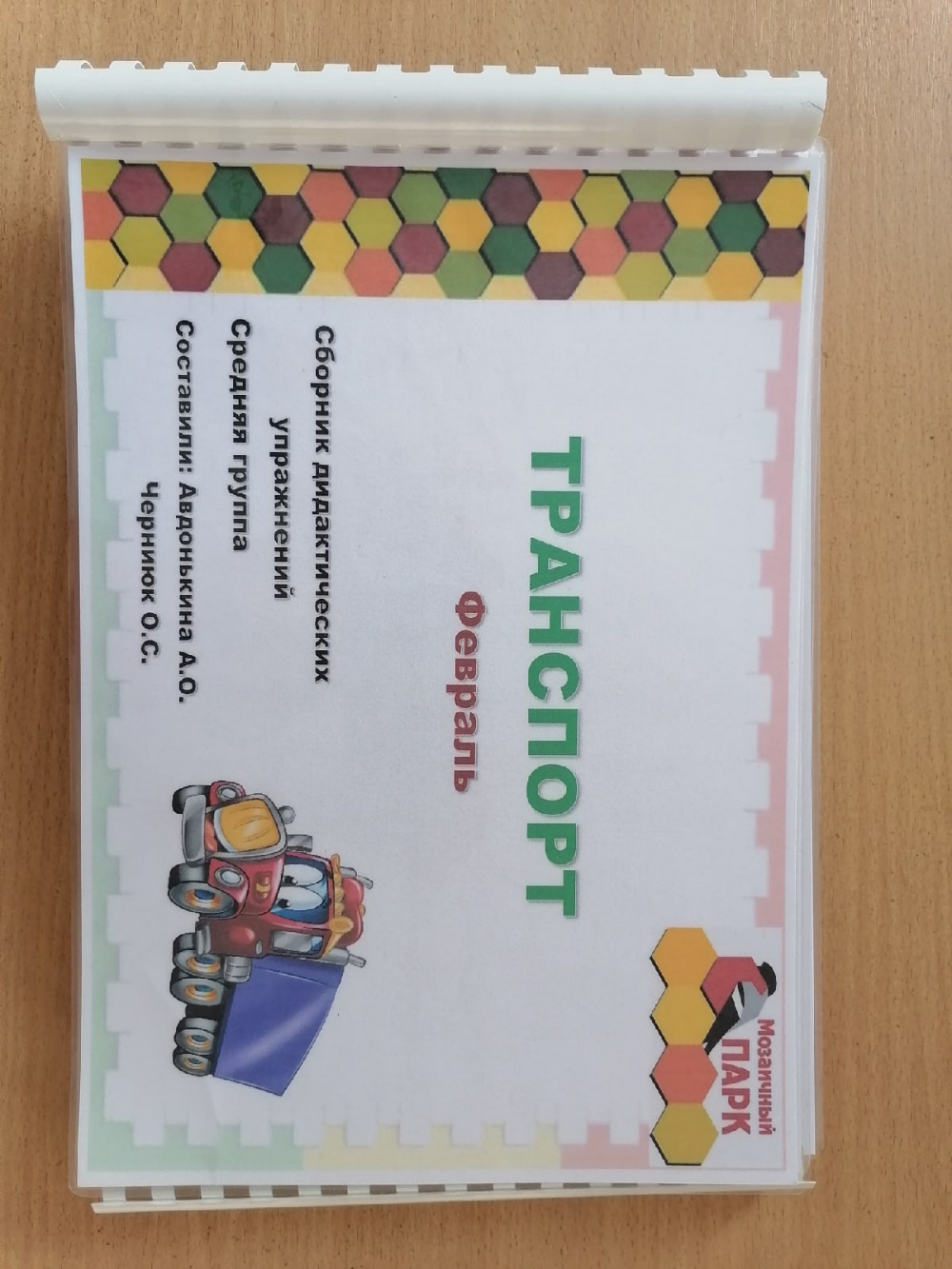 Пособие изготовлено из заламинированных, сброшюрованных листов, на которых представлены тематические сказки и игры-пазлы к ним на липучках.
С обратной стороны прилагается сборник дидактических упражнений, состоящий из разрезных картинок, игр «Соедини по точкам» и «Найди тень».
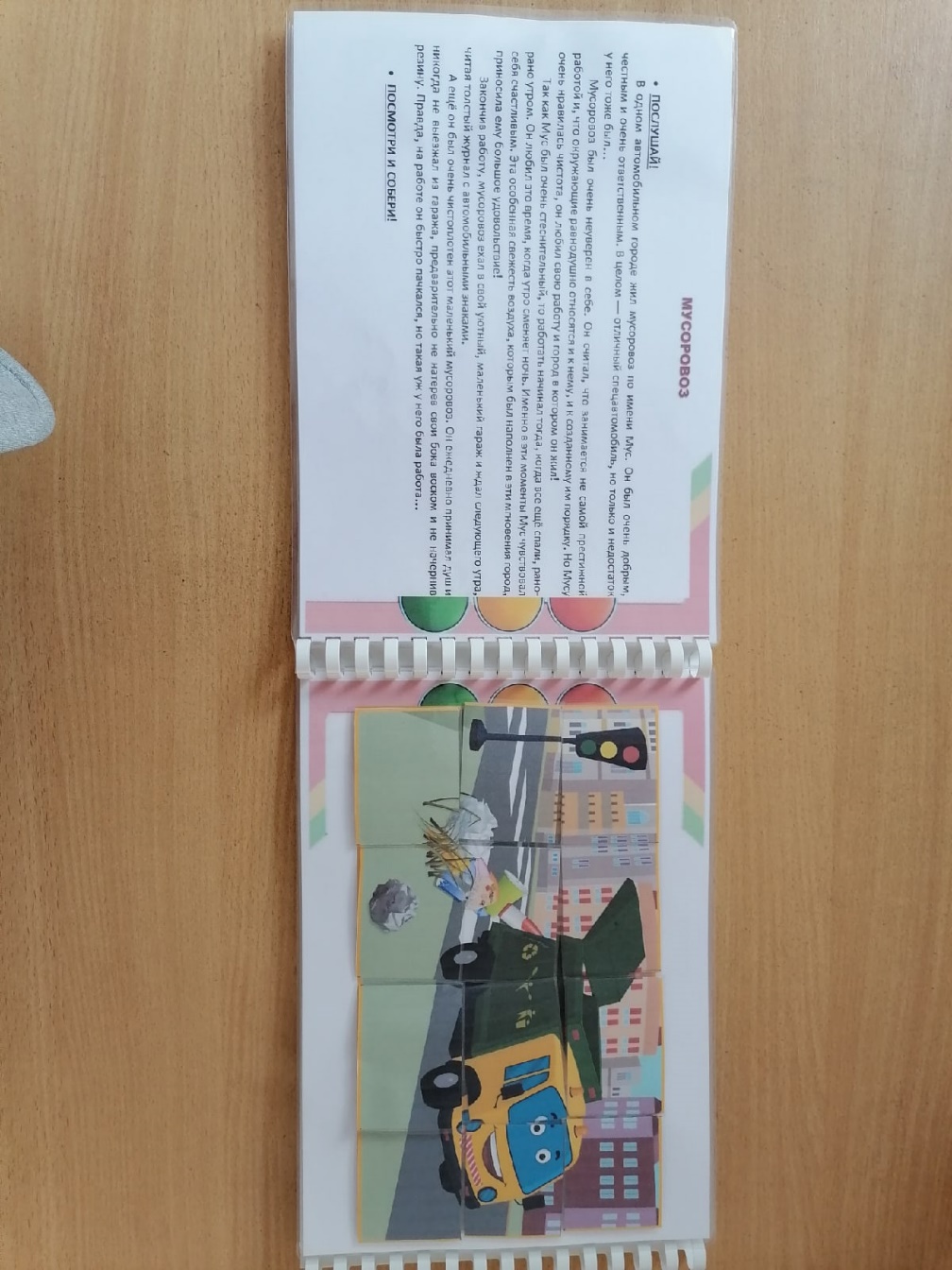 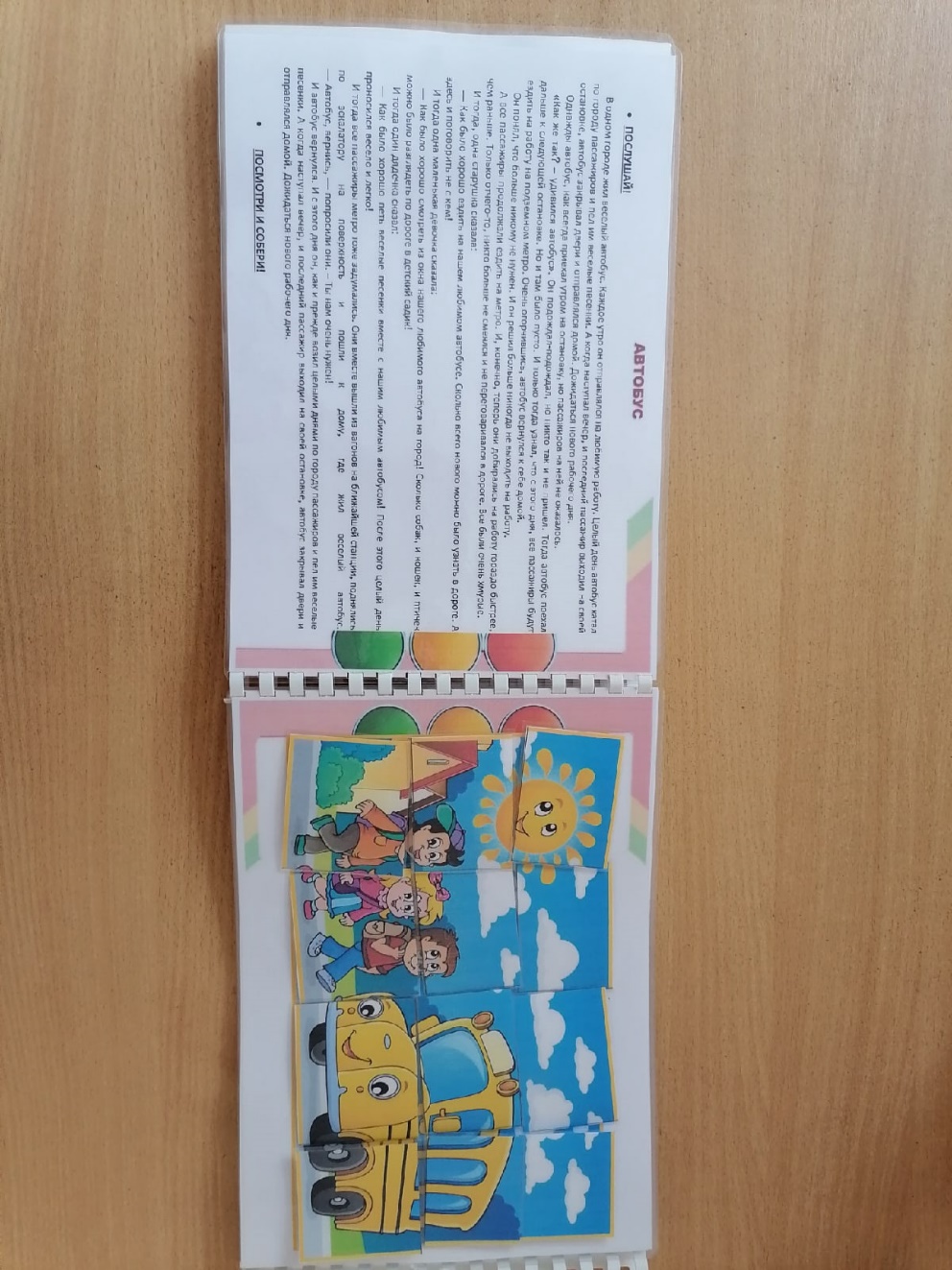 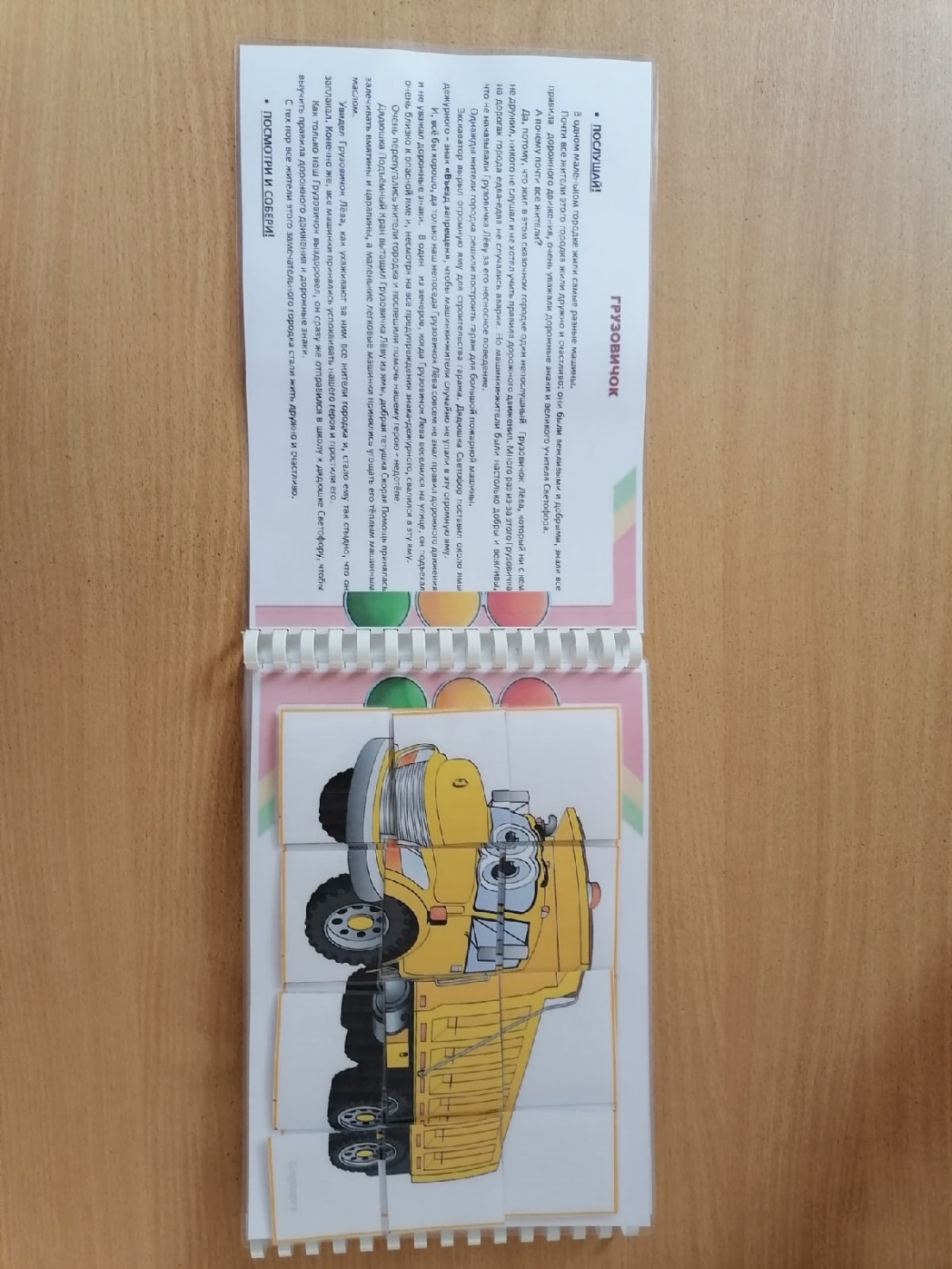 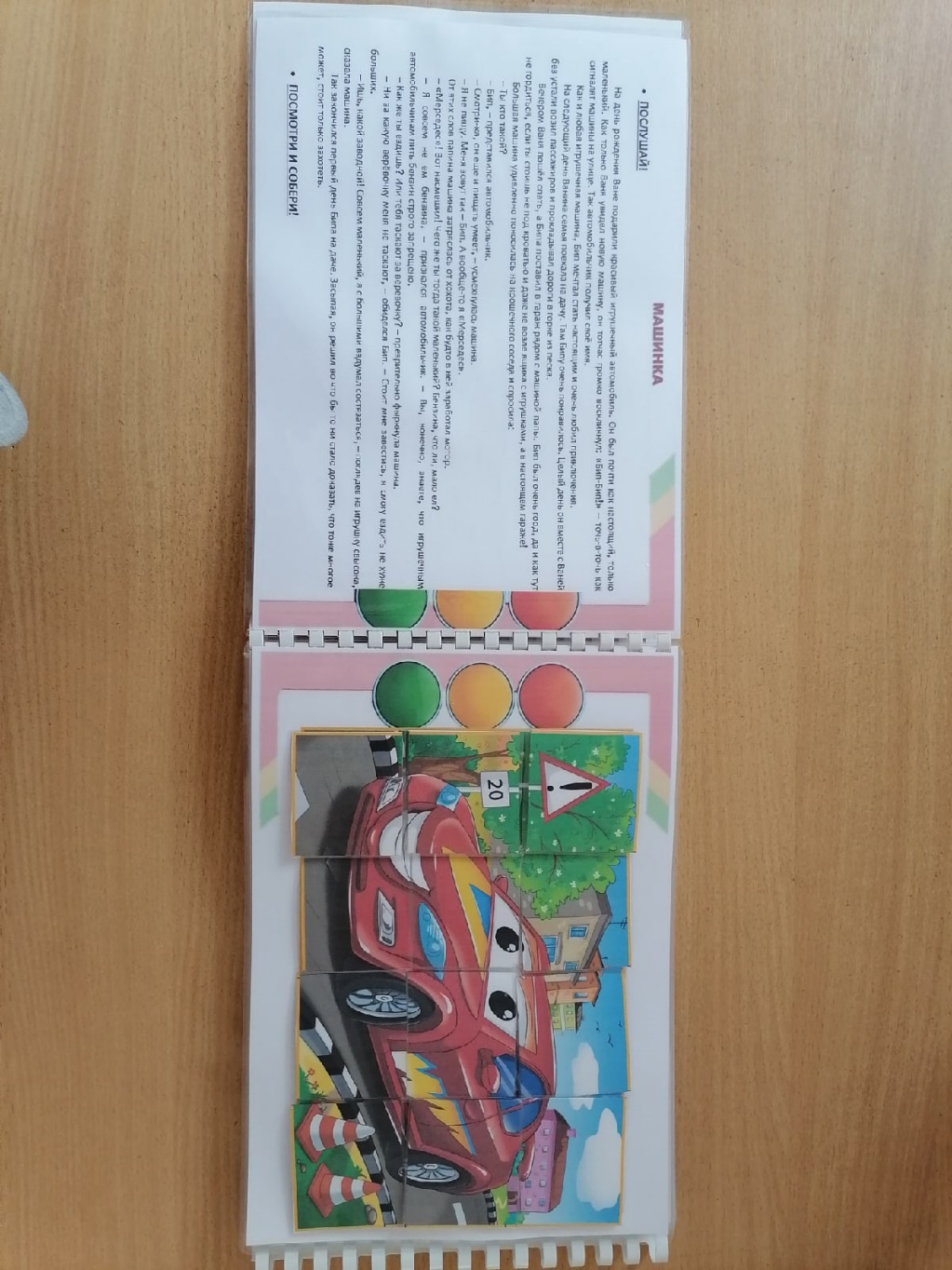 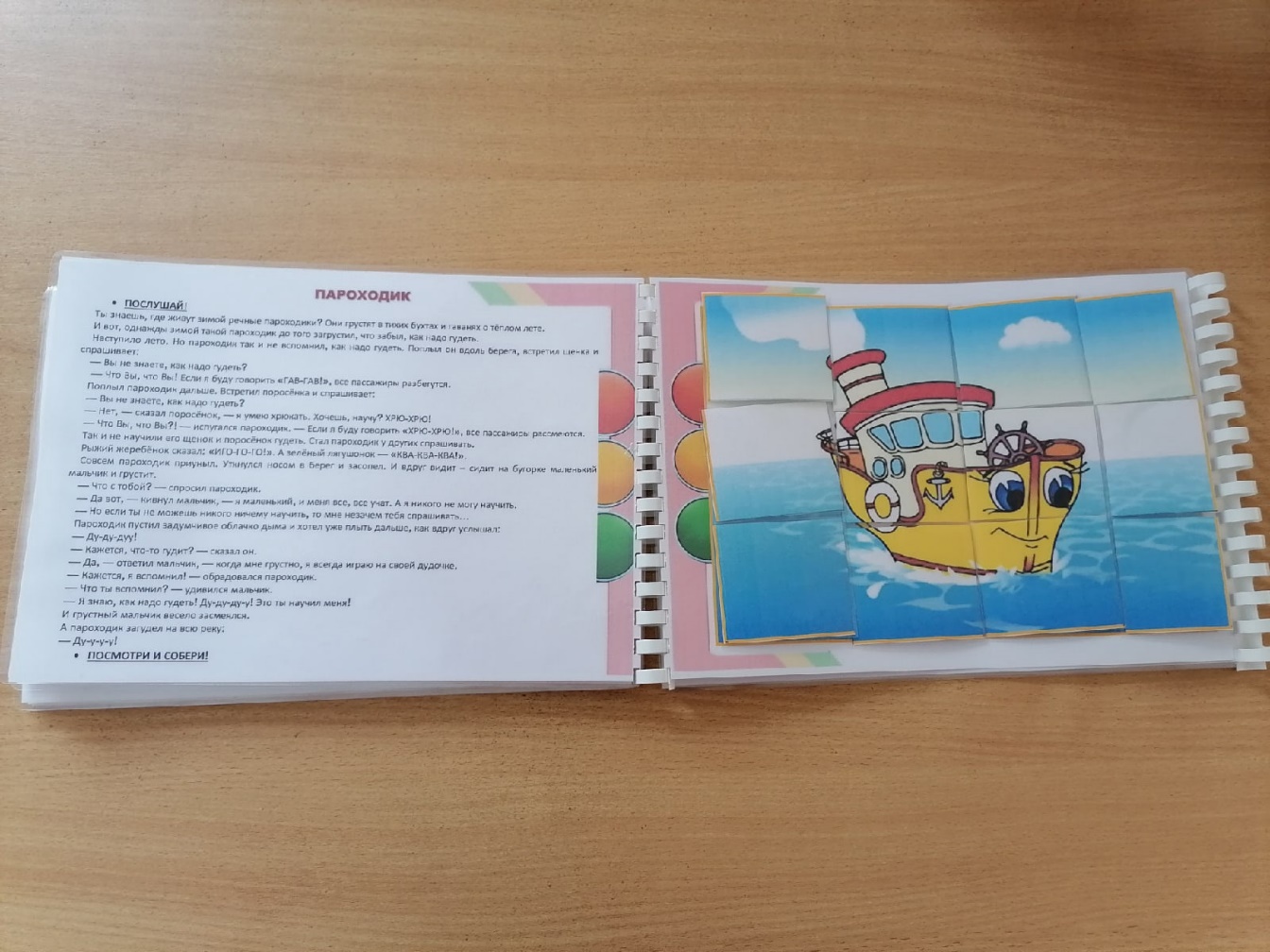 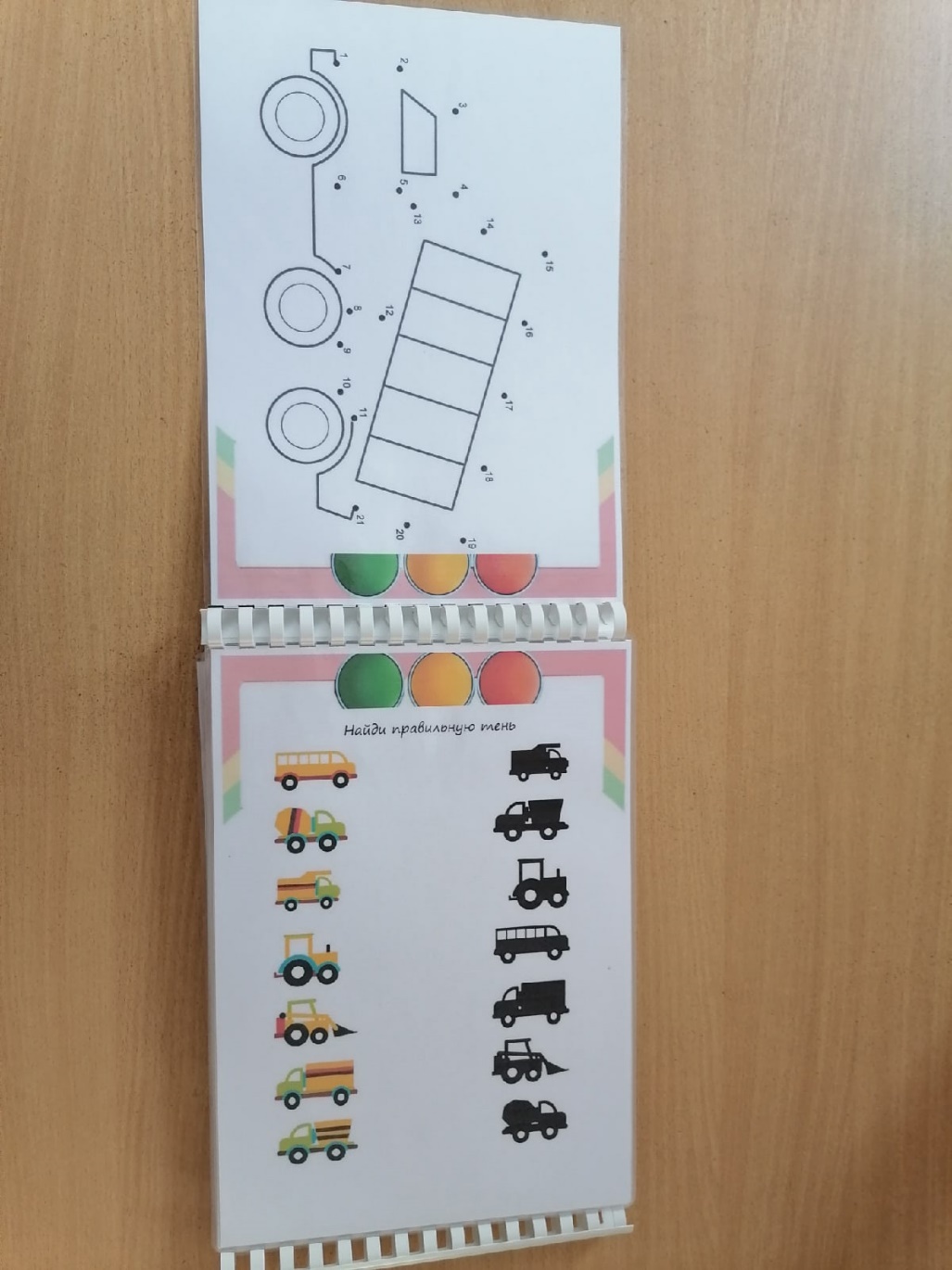 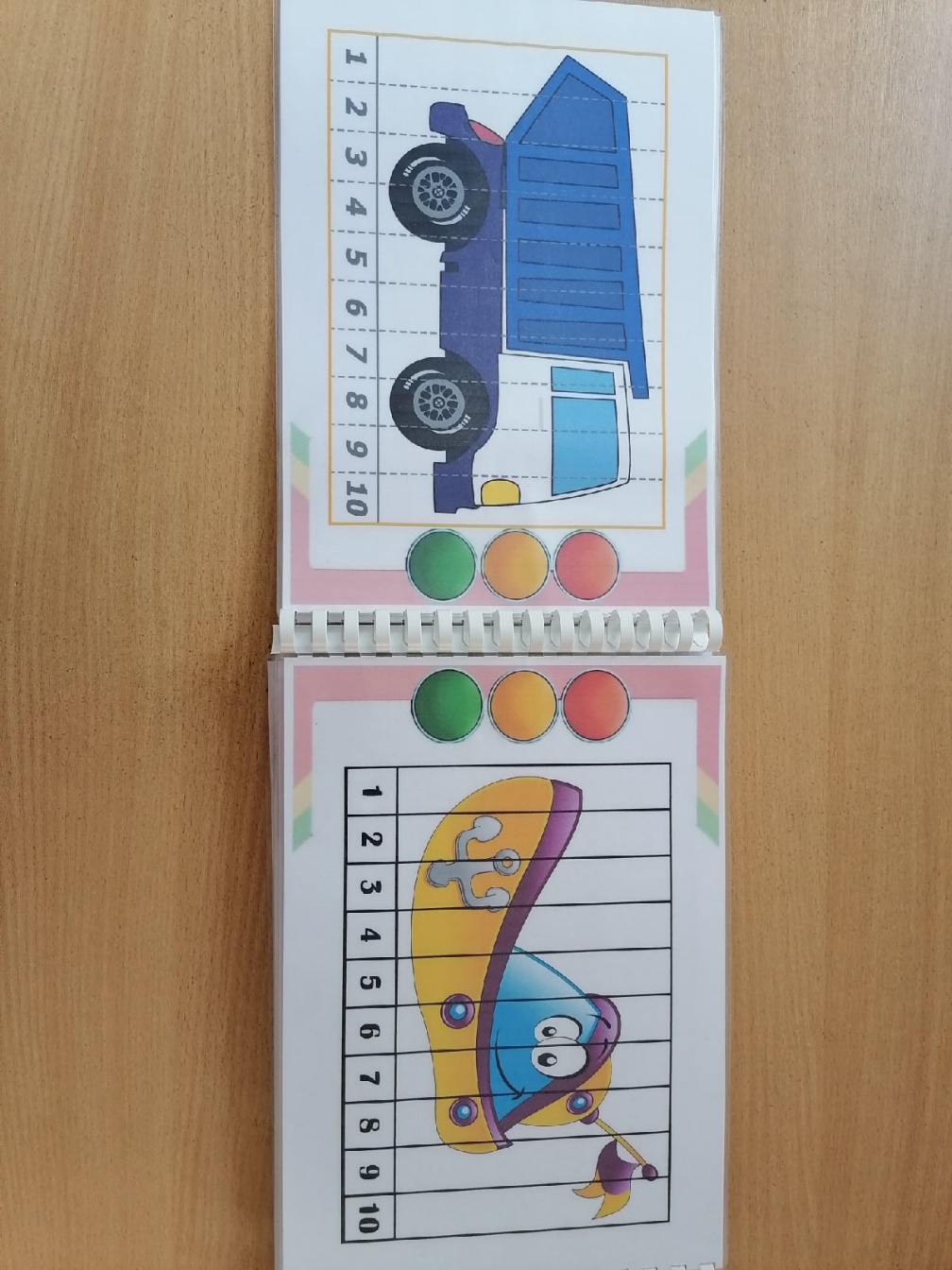 Сборник дидактических упражнений
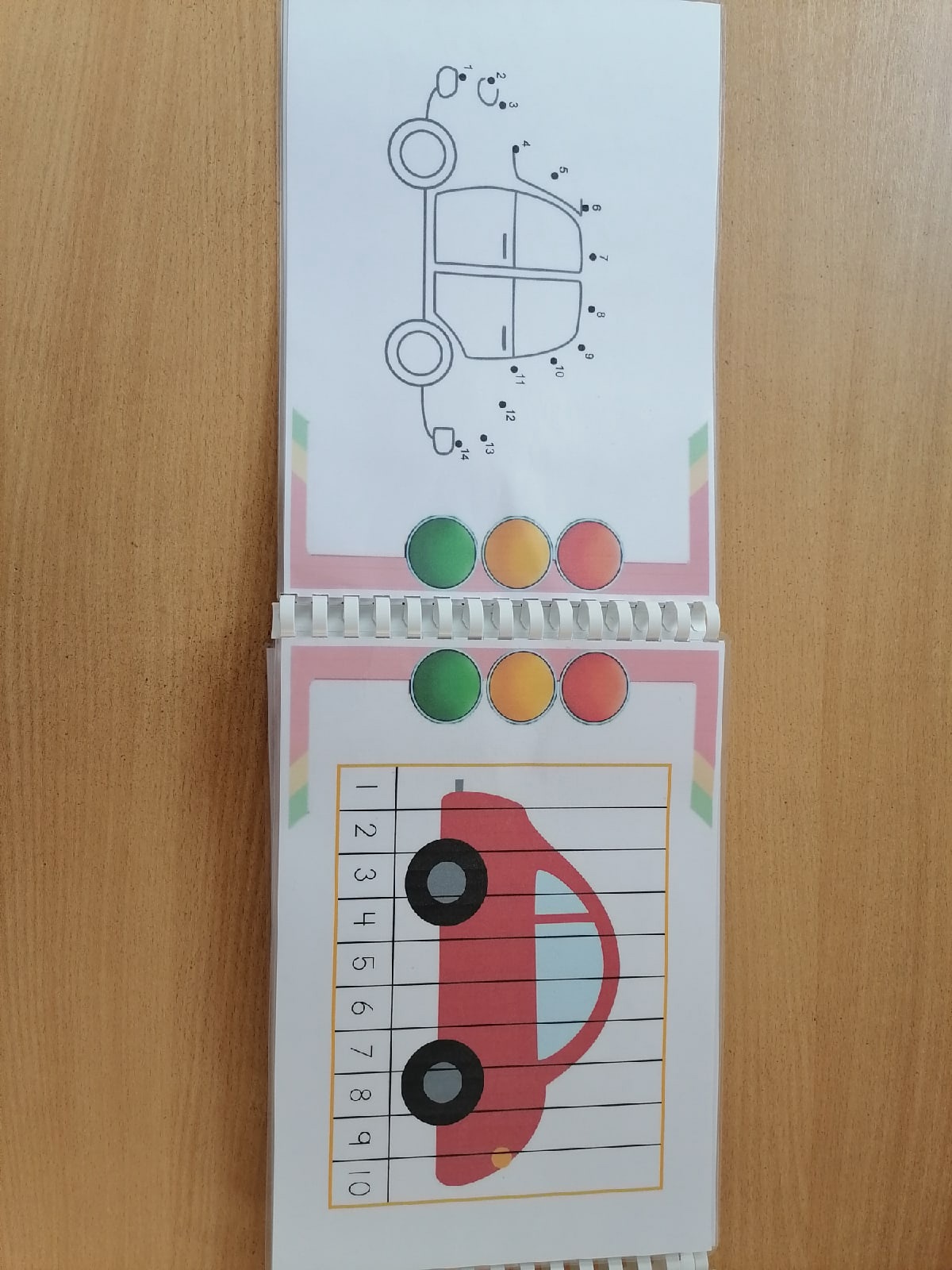 Дидактические задачи:
Уточнить представления и расширить  знания детей о представленной теме;
Развивать у воспитанников познавательный интерес;
Мотивировать детей к использованию активной речи;
Развивать мелкую моторику;
Способствовать проявлению у детей интереса к партнерской деятельности.
Варианты использования пособия в различных видах деятельности
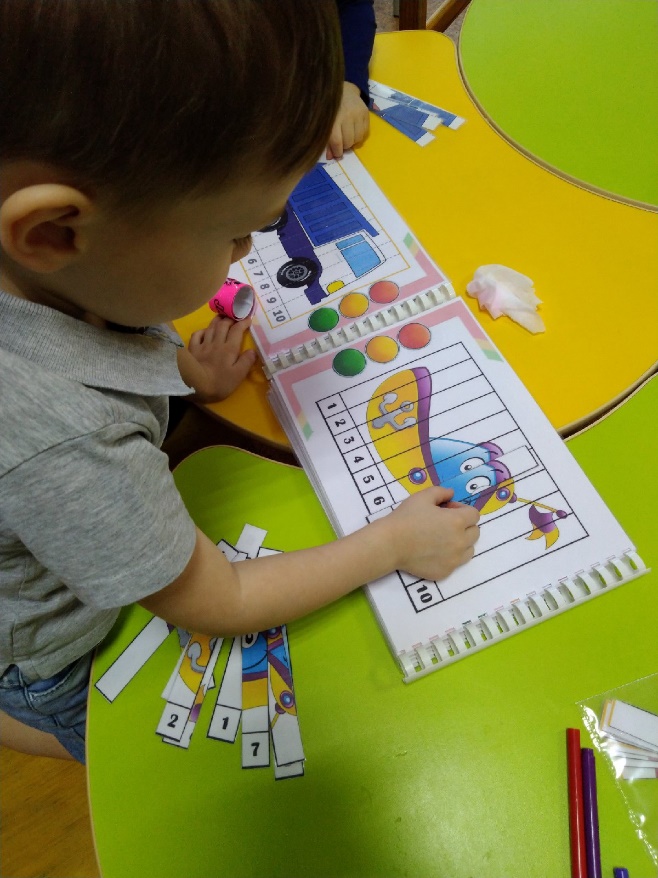 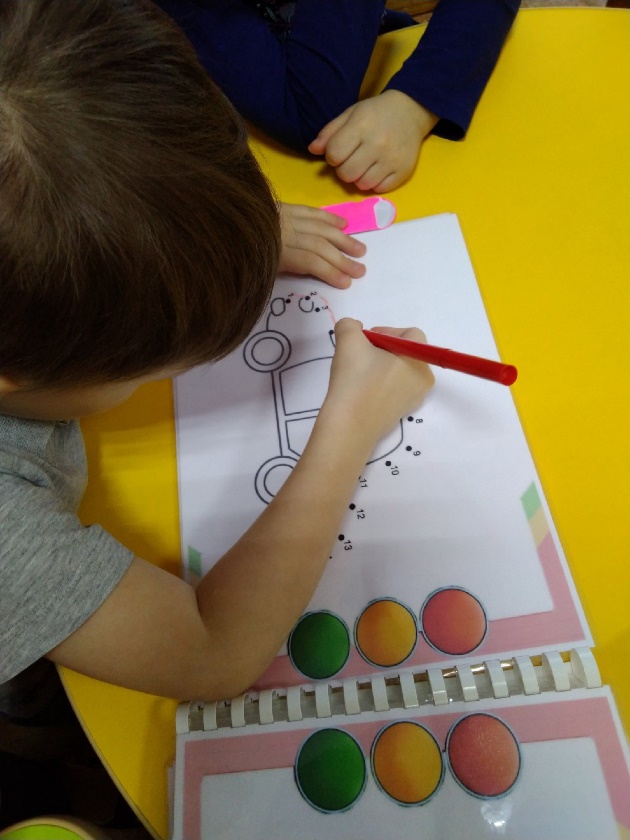 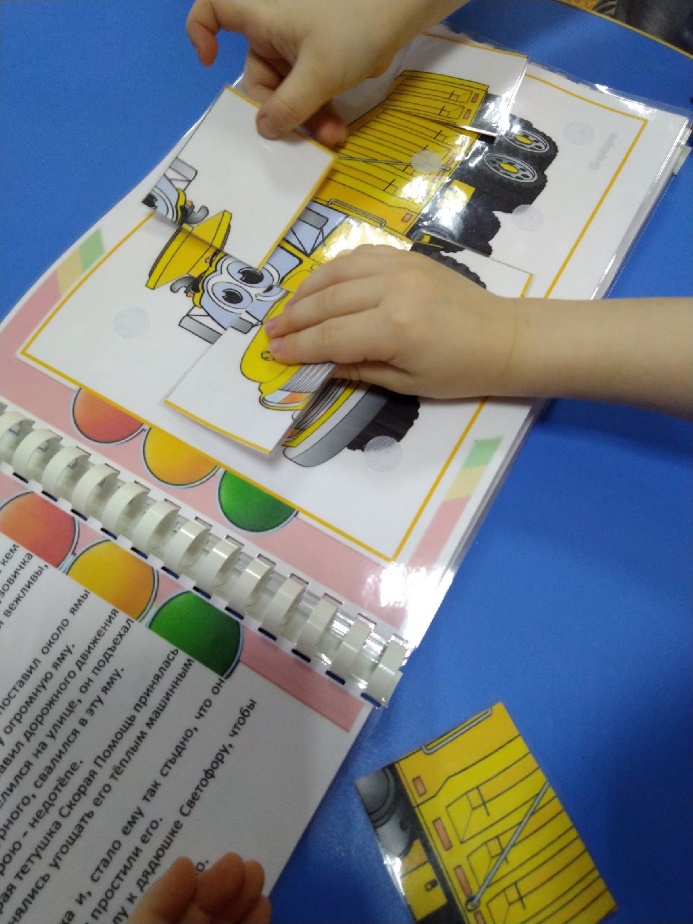 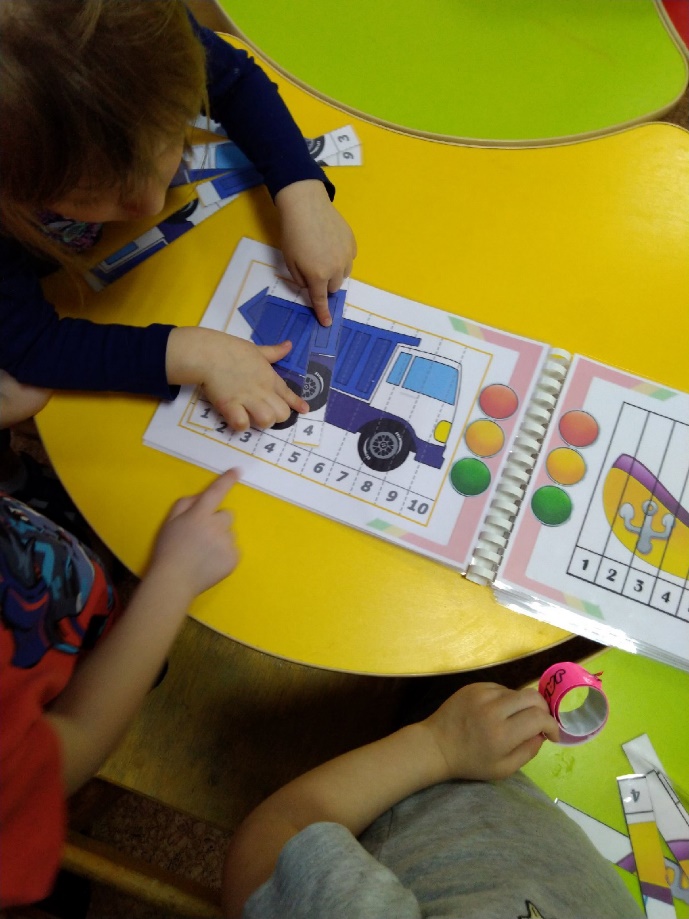 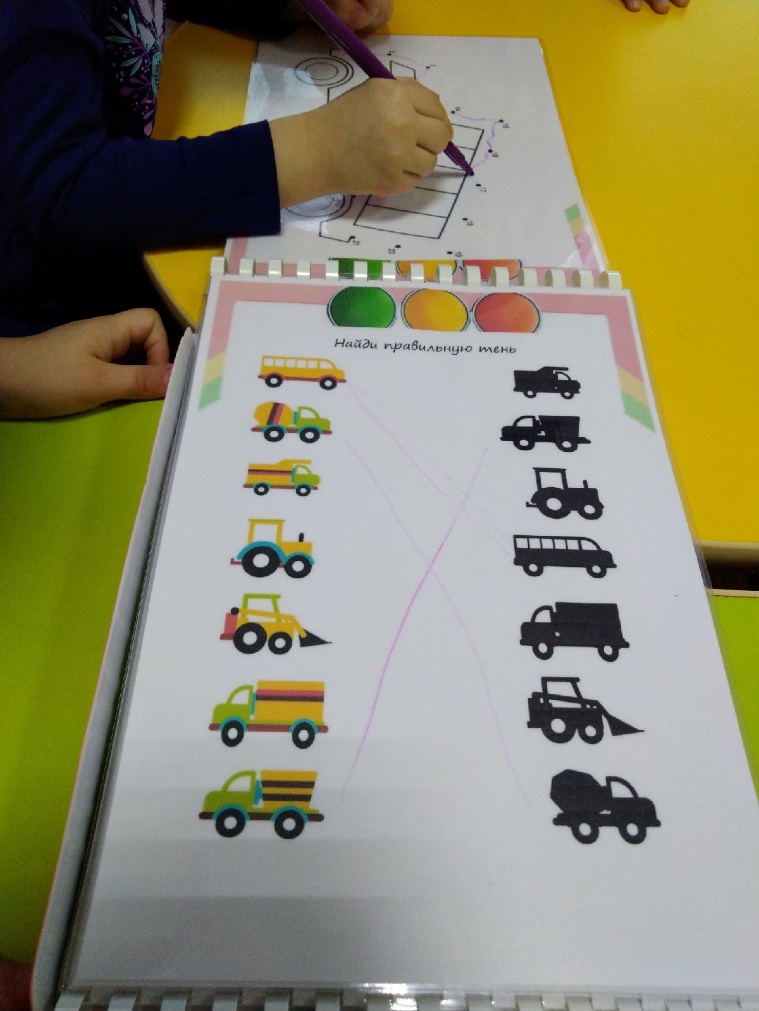 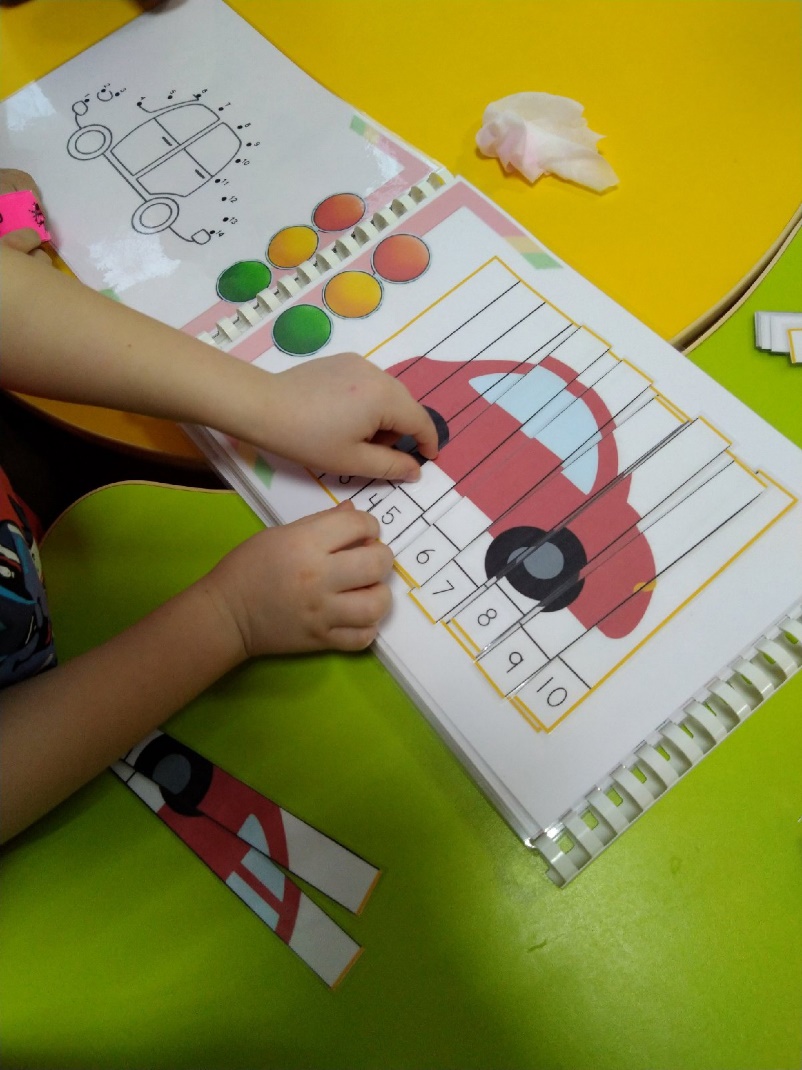 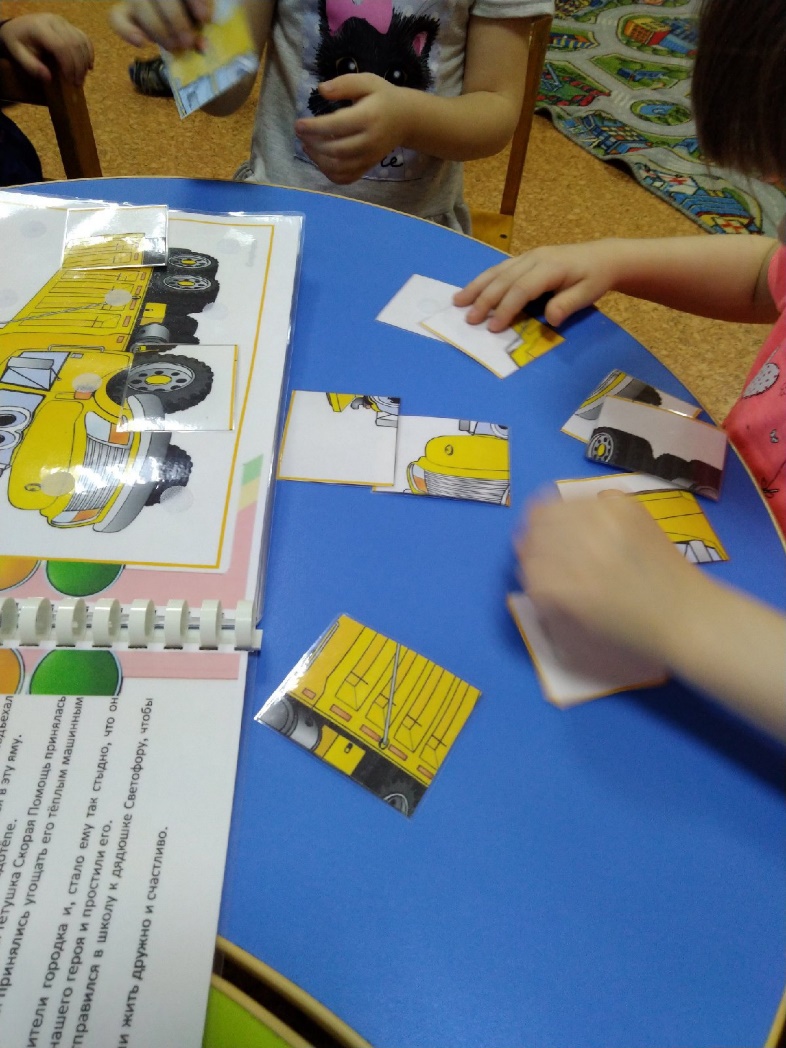 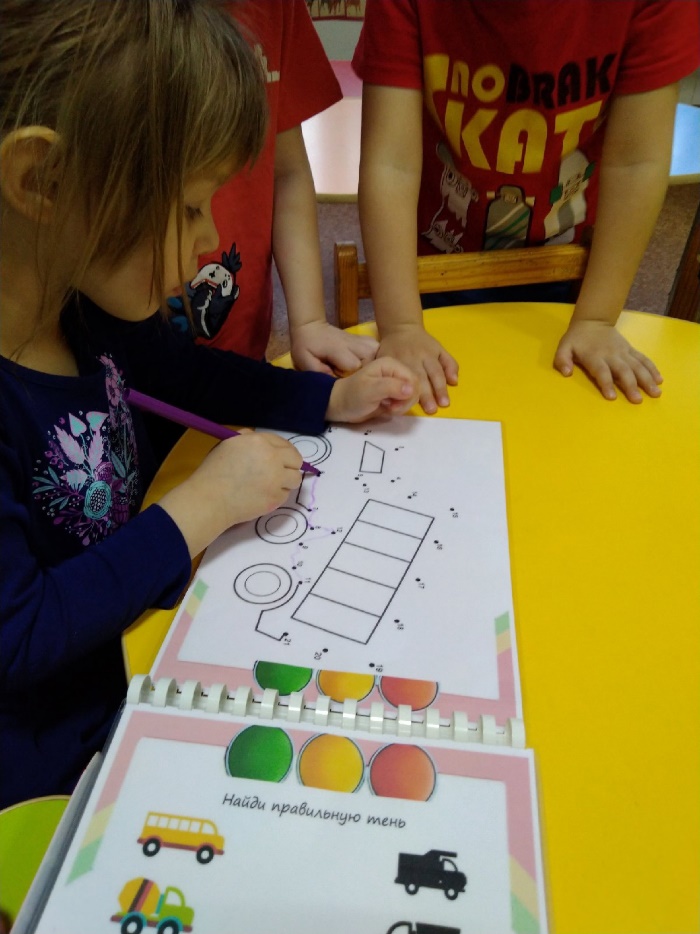 Резюме
Дидактическое пособие «Книга-пазл» по теме «Транспорт» оказывает большую помощь педагогам в реализации поставленных по теме недели задач.

Пособие может использоваться педагогами в непосредственно образовательной деятельности, в совместной деятельности детей и педагога, в партнерской детской и самостоятельной деятельности.

Карточки, также, очень удобны для пользования и представляют собой уже готовый алгоритм деятельности педагога в соответствии с темой недели.
Методическая разработка:дополнительные карточки к картотекам«Тематические недели в детском саду» «Тематические дни в детском саду» в группе среднего дошкольного возраста
Муниципальное бюджетное дошкольное образовательное учреждение 
«Детский сад №387 г. Челябинска»

                                                                                 Воспитатели: Авдонькина А.О.
                                                                                                    Черниюк О.С.